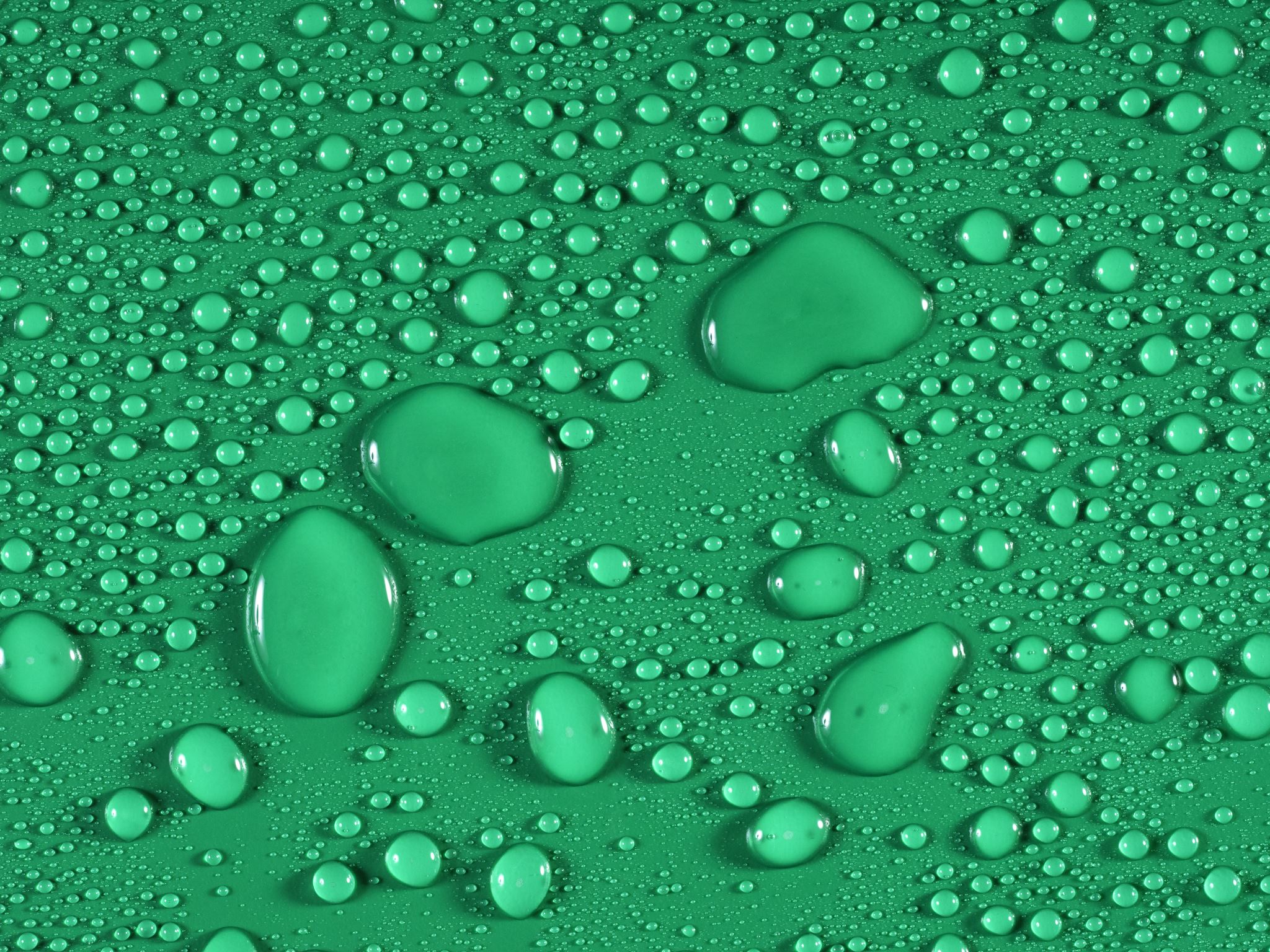 Kansain-väliset sopimukset
Luento 4
Oikeussuojajärjestelmät
Sopimuksen sitovuuden  yksityiset järjestelyt
Kansainväliset sopimukset kalvot 6
2
Sopimusperusteiset riidanratkaisujärjestelmät
Kansainväliset sopimukset kalvot 6
3
Välimiesmenettely
Kansainväliset sopimukset kalvot 6
4
Tuomioistuimet
Kansainväliset sopimukset kalvot 6
5
Yleiset tuomioistuimet
Kansainväliset sopimukset kalvot 6
6
Tuomioiden tunnustaminen ja täytäntöönpano
Kansainväliset sopimukset kalvot 6
7
Sopimusehtojen kohtuuttomuus – kuluttajansuojalaki (KSL)
Markkinoiden juridinen toimintaympäristö Kalvot 20
8
Sopimusehtojen kohtuuttomuus – Sopimusehtodirektiivi 93/13/ETY
Markkinoiden juridinen toimintaympäristö Kalvot 20
9
Access to justice ja EU-oikeus
Markkinoiden juridinen toimintaympäristö Kalvot 20
10
Access to justice –ongelma: vastaajan (kuluttajan) passiivisuus
Markkinoiden juridinen toimintaympäristö Kalvot 20
11
Prosessiperiaatteita
Markkinoiden juridinen toimintaympäristö Kalvot 20
12
Aineellinen prosessinjohto
Markkinoiden juridinen toimintaympäristö Kalvot 20
13
Jutun dispositiivisuus
Markkinoiden juridinen toimintaympäristö Kalvot 20
14
EUROOPAN PARLAMENTIN JA NEUVOSTON ASETUS (EU) N:o 1215/2012,annettu 12 päivänä joulukuuta 2012,tuomioistuimen toimivallasta sekä tuomioiden tunnustamisesta ja täytäntöönpanosta siviili- ja kauppaoikeuden alalla (Bryssel I –asetus)
Markkinoiden juridinen toimintaympäristö Kalvot 20
15
Bryssel I –asetus 19 artikla
Markkinoiden juridinen toimintaympäristö Kalvot 20
16
Bryssel I –asetus 26 artikla
Markkinoiden juridinen toimintaympäristö Kalvot 20
17
Bryssel I –asetus 27 ja 28 artikla
Markkinoiden juridinen toimintaympäristö Kalvot 20
18
EUT:n linjaukset 1
Markkinoiden juridinen toimintaympäristö Kalvot 20
19
EUT:n linjaukset 2
Markkinoiden juridinen toimintaympäristö Kalvot 20
20
KKO 2015:60 2
Markkinoiden juridinen toimintaympäristö Kalvot 20
21
KKO 2015:60 1
Markkinoiden juridinen toimintaympäristö Kalvot 20
22
Kuluttajaluottojen korot (KorkoL 1 ja 2)
Markkinoiden juridinen toimintaympäristö Kalvot 20
23
Luottokustannusten enimmäismäärä kuluttajaluotoissa(KSL 17 a § (26.4.2019/596)
Markkinoiden juridinen toimintaympäristö Kalvot 20
24
KKO 2015:60 3
Markkinoiden juridinen toimintaympäristö Kalvot 20
25
EU-virikkeellisen kehityksen vaikutuksia
Markkinoiden juridinen toimintaympäristö Kalvot 20
26
Lähdemateriaalia
Markkinoiden juridinen toimintaympäristö Kalvot 20
Matti Rudanko: Kohti kuluttajaprosessioikeutta – kuluttajaluottojen korot ja tuomioistuimen tutkimisvalta (Lakimies 6/2016
s. 879–906) 
Pekka Savola: Hylätään selvästi perusteettomana –
Tuomioistuimen tutkimisvallasta erityisesti kuluttaja-asioissa. (Lakimies 2016 s. 53–76)
27